Chapter 26

Computing on Communication Networks Fitzek/Granelli/Seeling
Integrating Software-Defined Radios
Javier Acevedo, Marian Ulbricht, Dongho You
Introduction
What is Software-Defined Radio (SDR)?
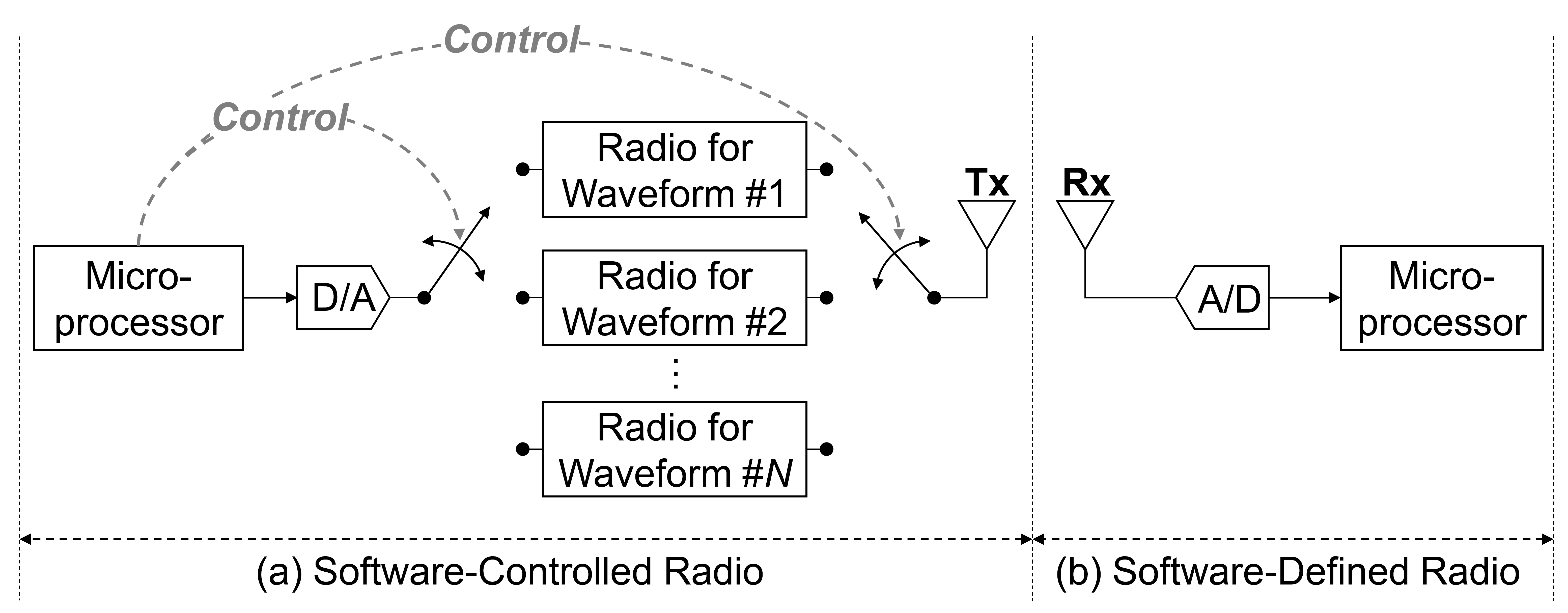 What is programmable in SDR?
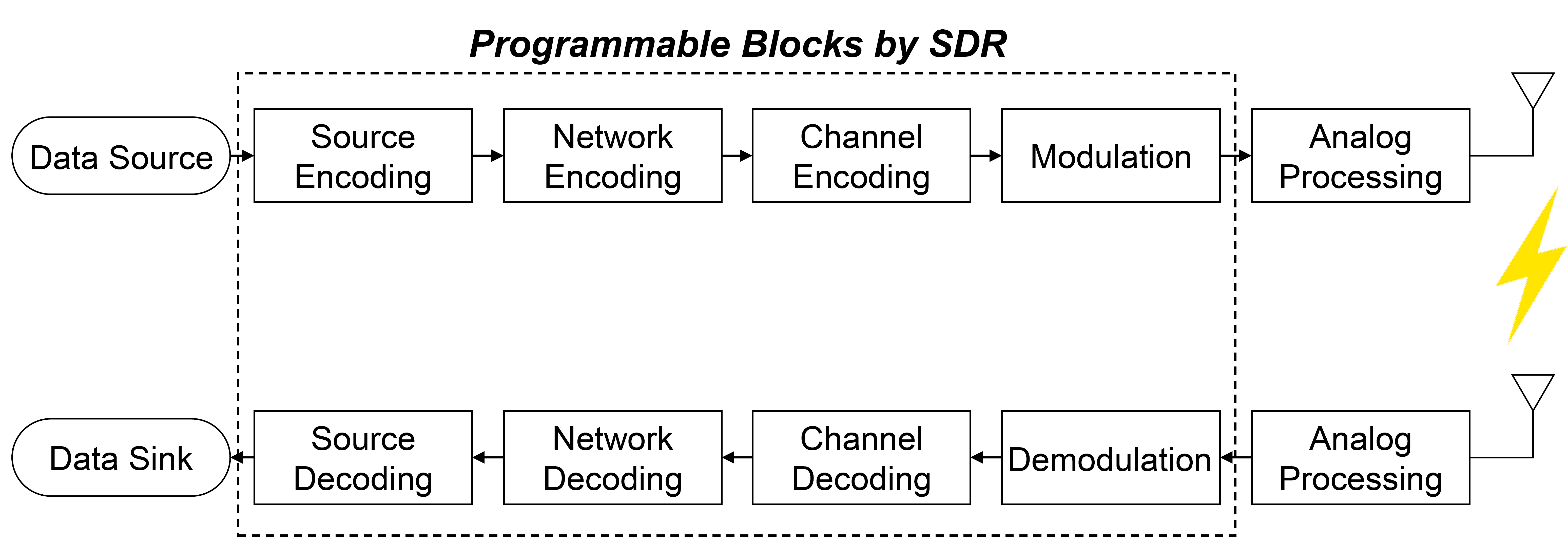 Software Stack for SDR
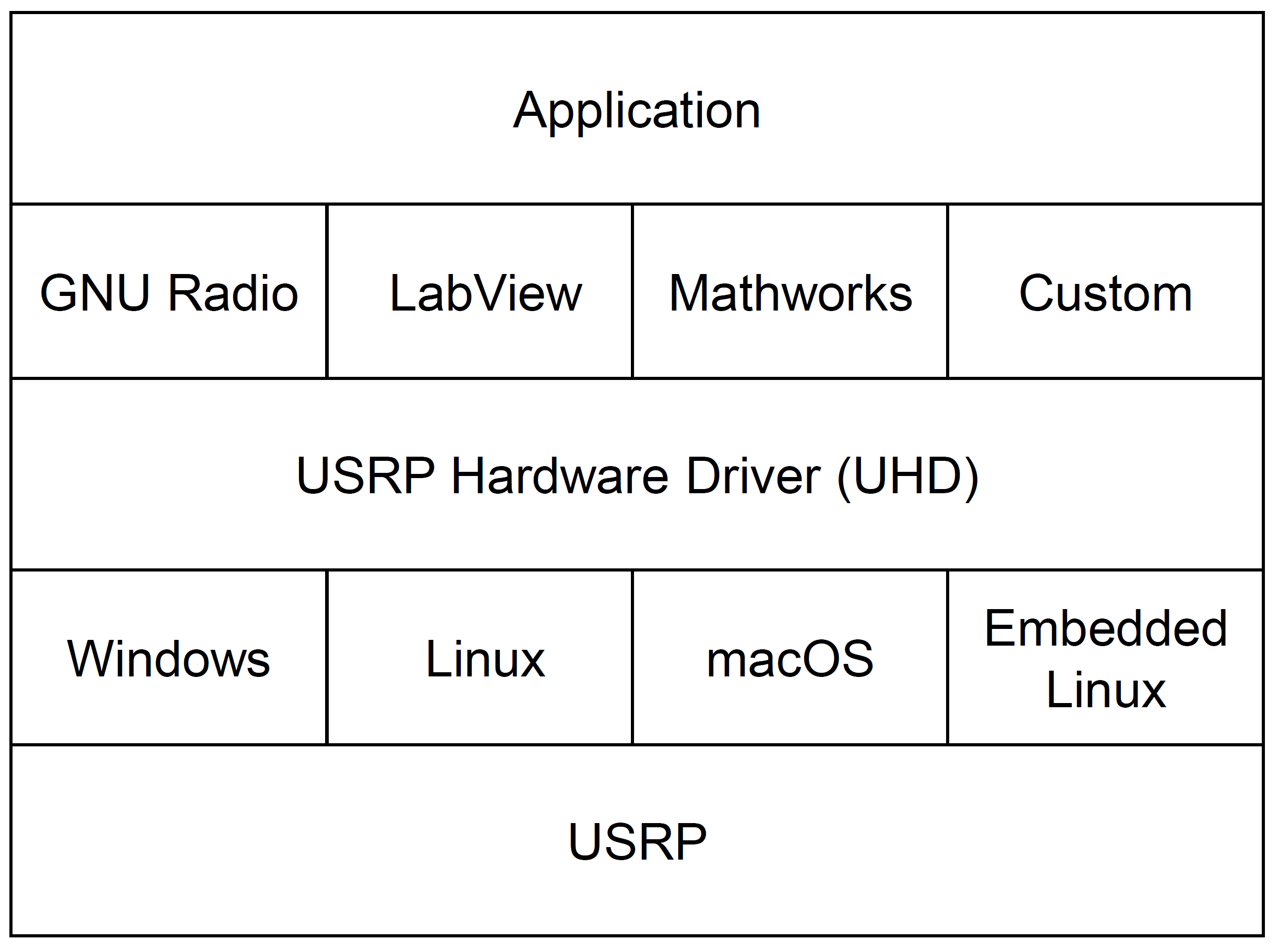 GNU Radio: Development Framework
GNU Radio: OFDM Transmitter
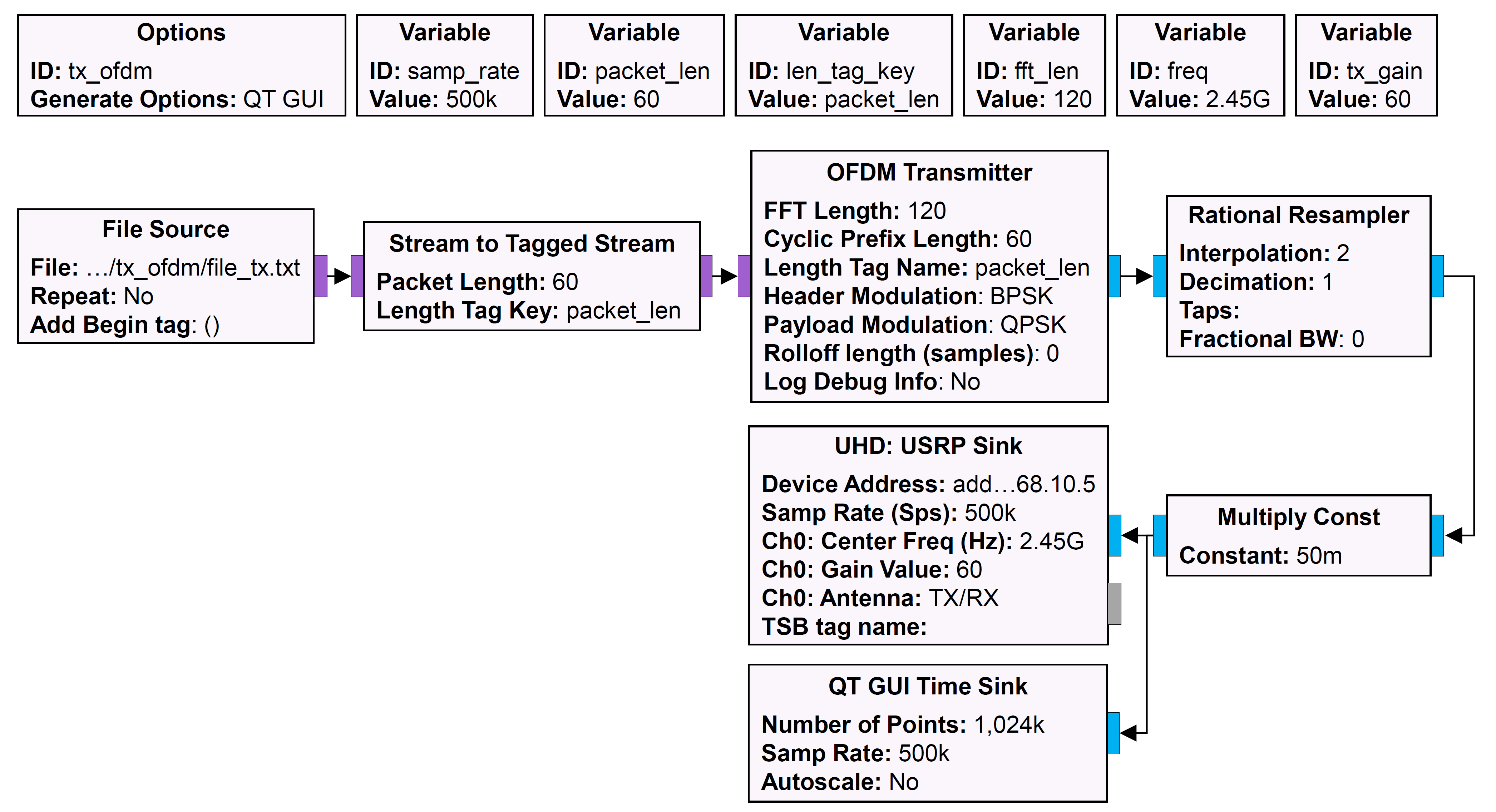 GNU Radio: OFDM Receiver
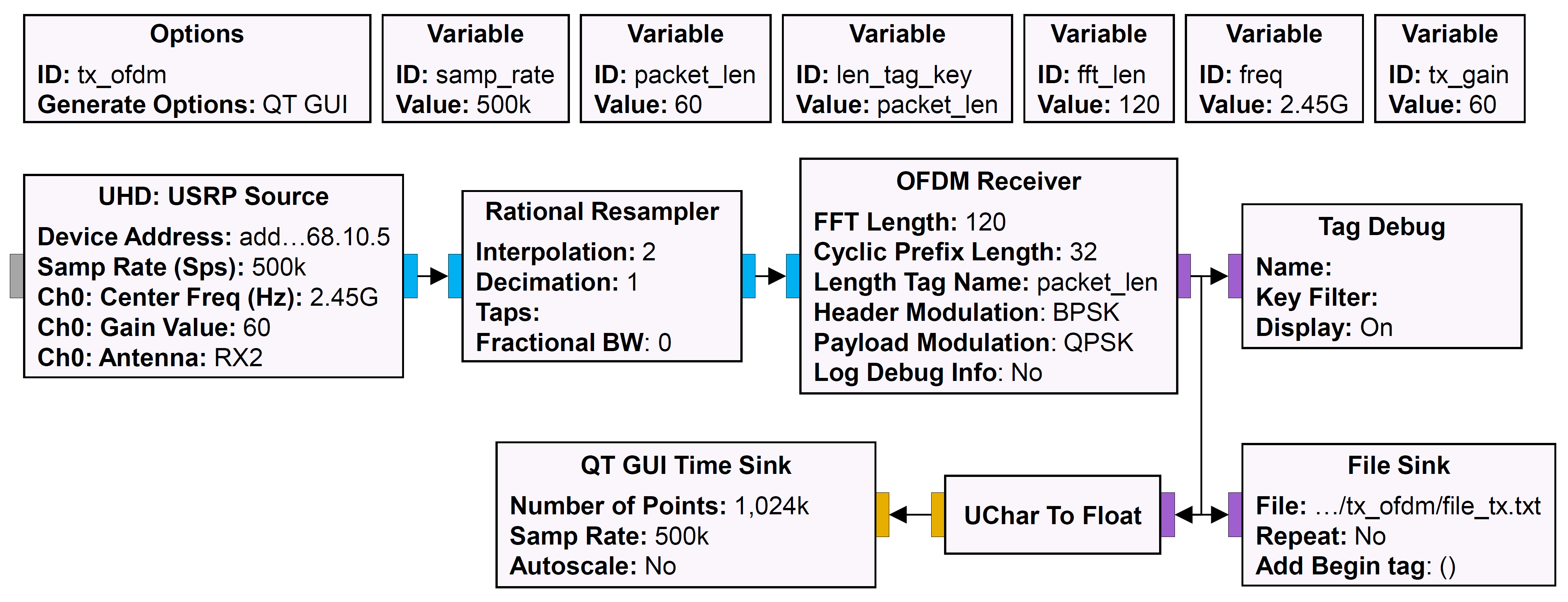 GNU Radio: Transmitted Output Signal
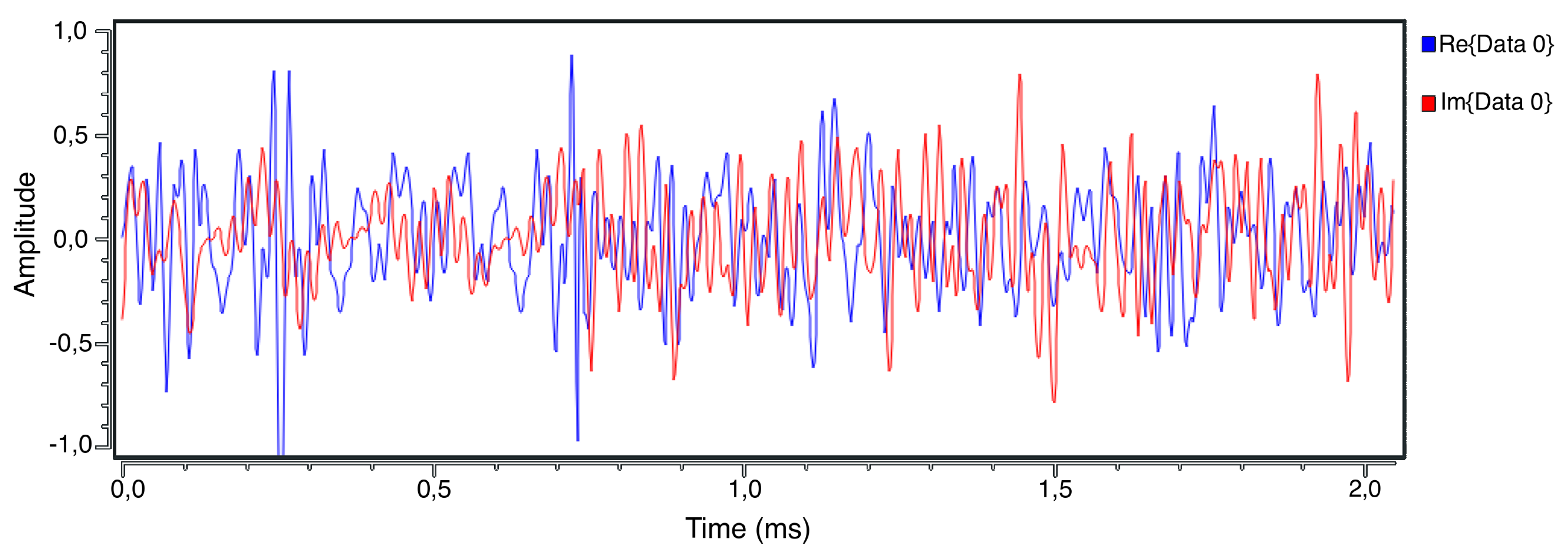 Latency Distribution for Different Packet Sizes and Data Rates
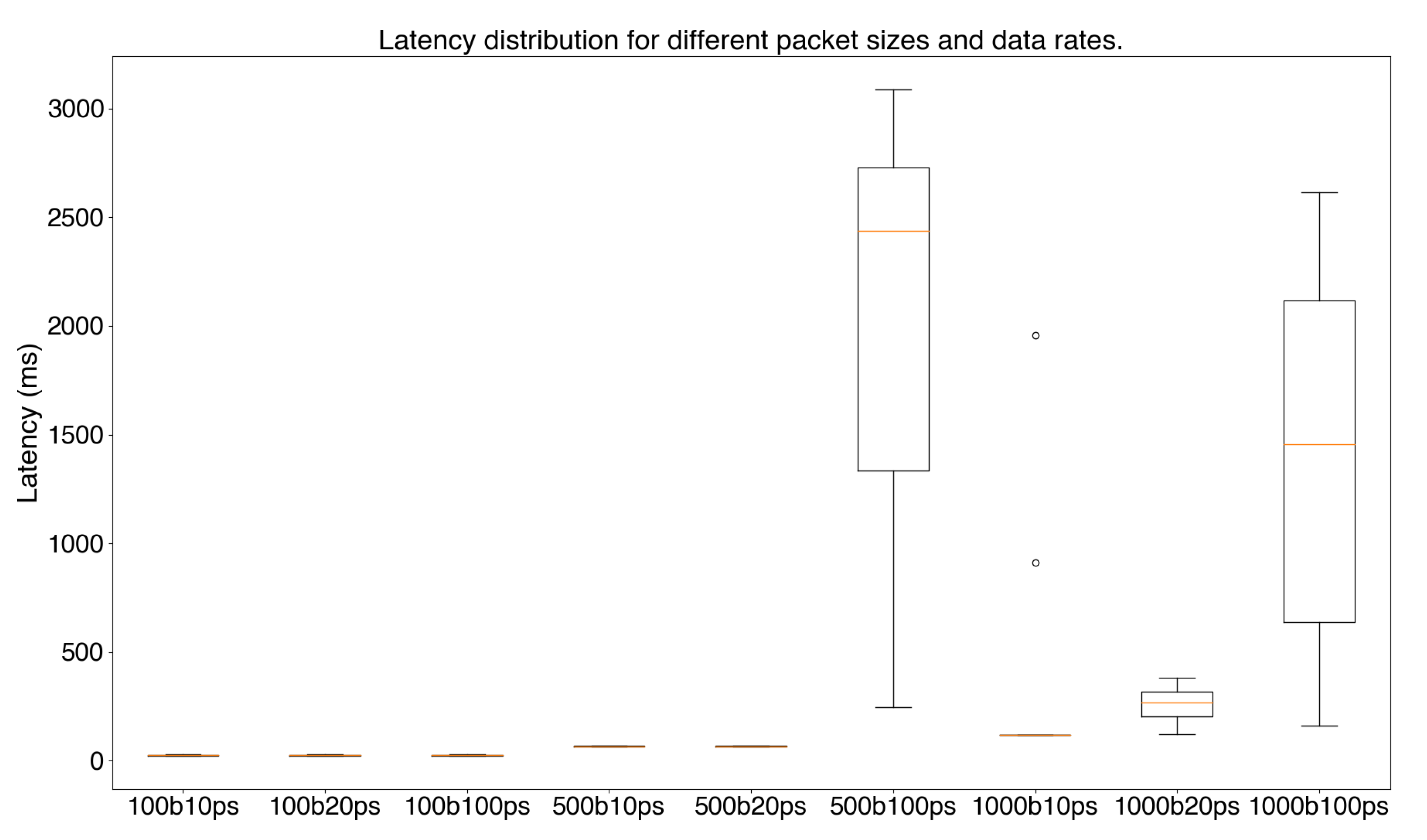